SMĚSI
VIII. ročník
Mgr. Schillerová Sarah
Co je to směs?
Látka tvořená ze dvou nebo více jednodušších látek, které se nazývají složky
 
Příkladem směsi je vzduch:
kyslík, dusík, oxid uhličitý, vzácné plyny, vodní pára, nečistoty, bakterie, viry

Znáš další příklady směsí?
Mořská voda, žula, bronz, mosaz, šťáva s ovoce, sirup, krémy, léky, šampon, štěrk, čaj ………
Dělení směsí
Směsi dělíme do 2 základních skupin
směs stejnorodá = homogenní 
směs různorodá = heterogenní 
                          
SMĚS STEJNORODÁ 
 - jednotlivé složky směsi nelze rozpoznat pouhým okem.
 - roztoky (směsi kapalné)
 - slitiny (směsi pevné látky
Př. bronz, mosaz)
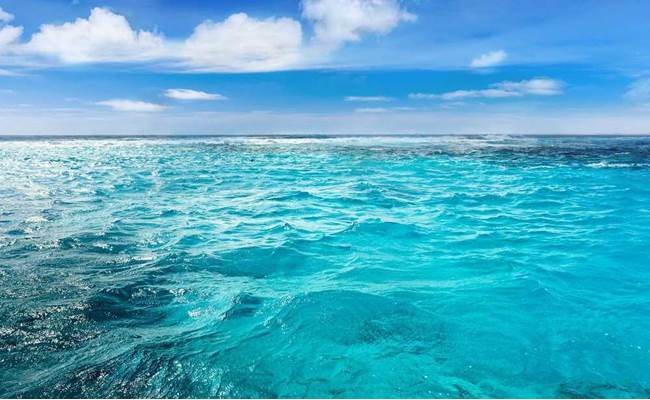 Směs různorodá
jednotlivé složky směsi můžeme rozpoznat pouhým okem

Uved příklad různorodé směsi:
Písek ve vodě, olej a voda, žula, dým, mlha, sprej, pěna,  salát, kompot, polévka,
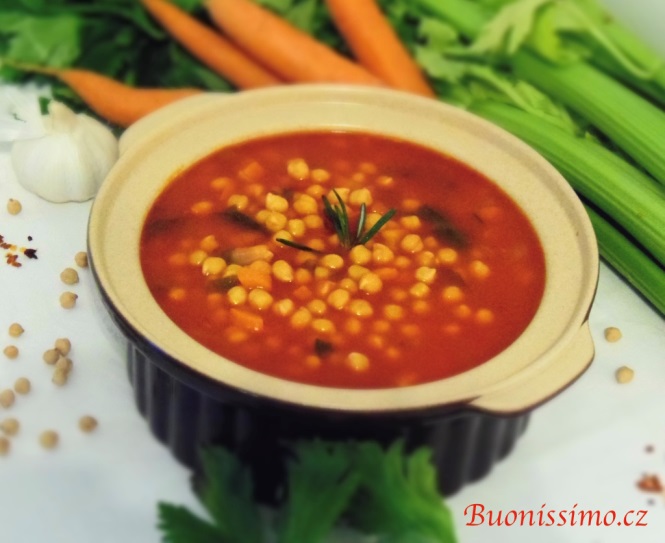 Různorodé směsi
podle skupenského stavu můžeme dělit různorodé směsi na:
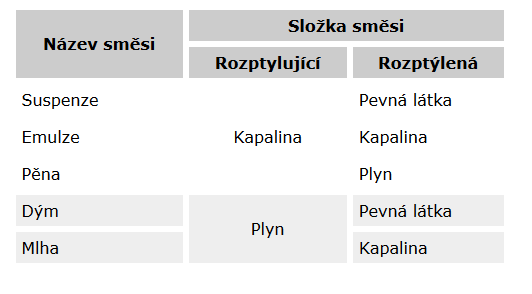 Zápis do sešitu
SMĚSI
 Látka tvořená ze dvou nebo více jednodušších látek, které se nazývají složky
Příklad: vzduch, mořská voda, bronz, polévka
Rozdělení směsí
Stejnorodá = homogenní: složky směsi nelze pozorovat pouhým okem
Pevné látky (slitiny) – bronz, mosaz
kapalné látky (roztoky) – sůl ve vodě
plynné látky - vzduch
Zápis do sešitu
b) Různorodá = heterogenní
Látky směsí lze pozorovat pouhým okem
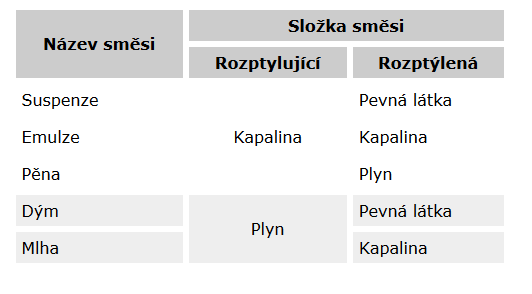 Oddělování složek směsí
USAZOVÁNÍ 
Dělení složek směsí na základě rozdílné hustoty.
Oddělit můžeme suspenze a emulze 
pevná látka od kapaliny 
(voda + křída)
2 kapaliny 
(voda + olej)
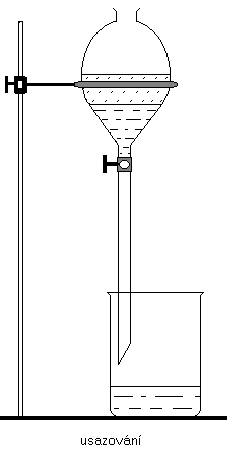 Oddělování složek směsí
ODSTŘEĎOVÁNÍ
Rychlejší způsob oddělení látek na základě hustoty 

Využíváme přístroje, které zvyšují odstředivou sílu – odstředivky (centrifugy)
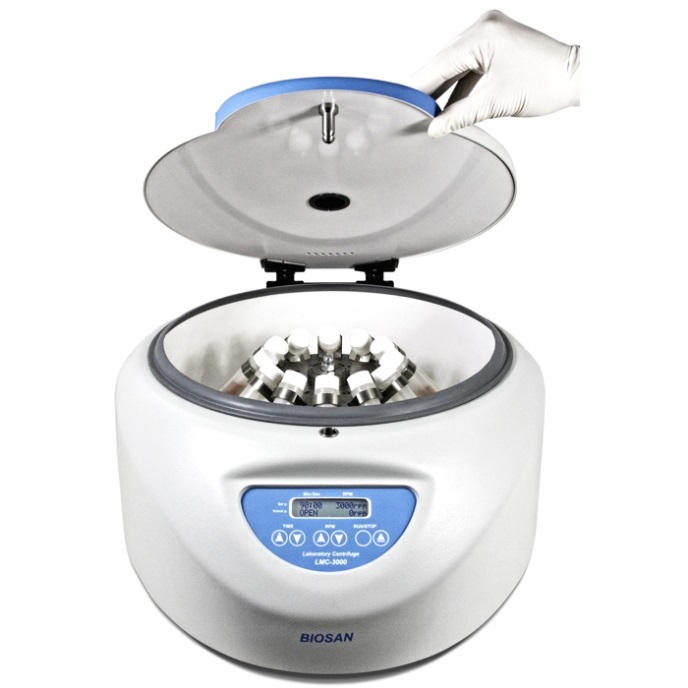 Oddělování složek směsí
FILTRACE
slouží k oddělení pevné látky od kapaliny (suspenze) nebo plynu (dým)

pevné složky se zachytí na filtru a to,
 co proteče filtrem je filtrát
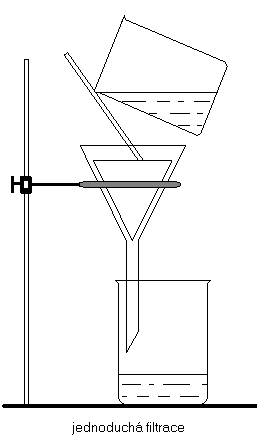 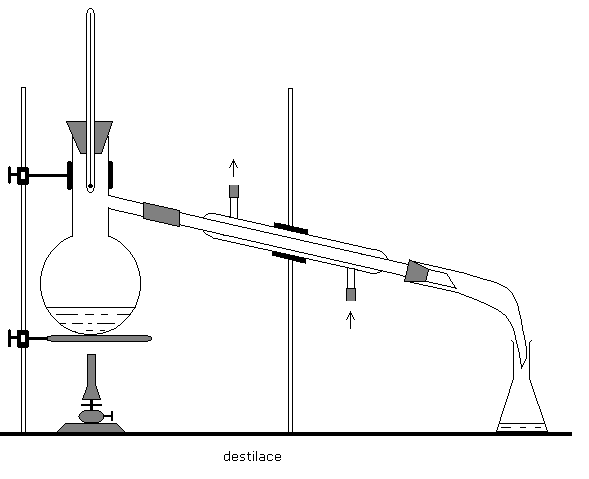 Oddělování složek směsí
DESTILACE
Používá se k oddělování kapalných složek stejnorodých směsí na základě jejich rozdílné teploty varu.
Při zahřívání směsi se nejdříve uvolňují páry složky s nejmenší teplotou varu, ty jsou odváděny do chladiče, kde kondenzují. Oddělená kapalná složka se nazývá destilát.
Příklady: oddělení etanolu a vody
              výroba pálenek
Oddělování složek směsí
KRYSTALIZACE
Slouží k oddělování stejnorodých směsí
Příklad: voda + sůl
            voda + skalice modrá
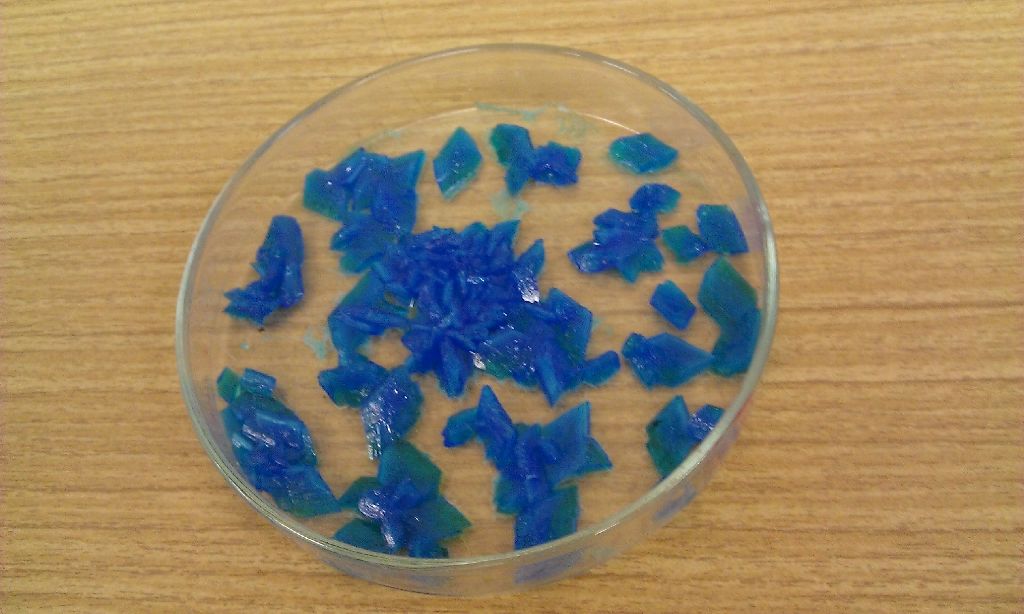 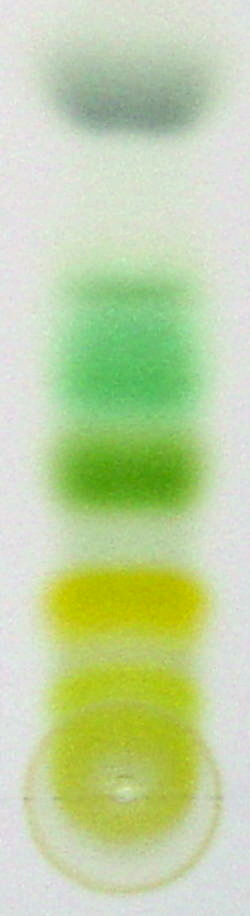 Oddělování složek směsí
CHROMATOGRAFIE
Dělení složek směsí na základě rozdílných vlastností např.: absorpce
Dělení mezi 2 fáze: stacionární (pevná) a mobilní (pohyblivá)